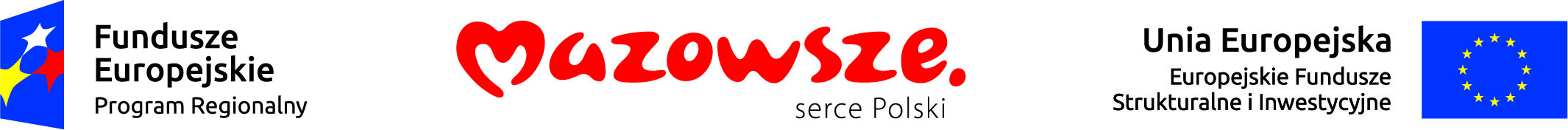 Propozycje kryteriów wyboru projektów w ramach Regionalnego Programu Operacyjnego Województwa Mazowieckiego na lata 2014 - 2020
Posiedzenie Komitetu Monitorującego RPO WM na lata 2014 -2020 16 grudnia 2016
Departament Rozwoju Regionalnego i Funduszy Europejskich
Kryteria dostępu oraz szczegółowe merytoryczne 
wyboru projektów konkursowych w ramach Regionalnego Programu Operacyjnego Województwa Mazowieckiego  na lata 2014 – 2020
Działanie 9.2 Usługi społeczne i usługi opieki zdrowotnej 
Poddziałanie 9.2.1 Zwiększenie dostępności usług społecznych.
Poddziałanie 9.2.1 (9iv)

 
Typ projektu – Rozwój środowiskowych usług społecznych na rzecz aktywnej integracji  szczególnie na rzecz osób niesamodzielnych i starszych
KRYTERIA DOSTĘPU
KRYTERIA DOSTĘPU
KRYTERIA DOSTĘPU
KRYTERIA DOSTĘPU
KRYTERIA DOSTĘPU
KRYTERIA DOSTĘPU
KRYTERIA DOSTĘPU
KRYTERIA DOSTĘPU
KRYTERIA DOSTĘPU
KRYTERIA DOSTĘPU
KRYTERIA DOSTĘPU
SZCZEGÓŁOWE KRYTERIA MERYTORYCZNE
SZCZEGÓŁOWE KRYTERIA MERYTORYCZNE
SZCZEGÓŁOWE KRYTERIA MERYTORYCZNE
SZCZEGÓŁOWE KRYTERIA MERYTORYCZNE
SZCZEGÓŁOWE KRYTERIA MERYTORYCZNE
SZCZEGÓŁOWE KRYTERIA MERYTORYCZNE
Dziękuję za uwagę!
Departament Rozwoju Regionalnego i Funduszy Europejskich 
UMWM w Warszawie
al. Solidarności 61
03-402 Warszawa
dsrr@mazovia.pl